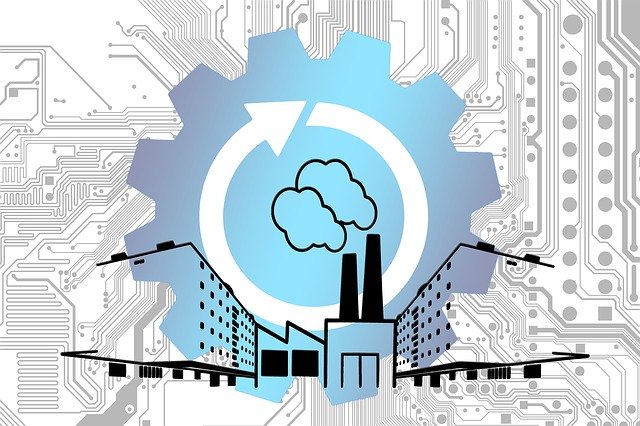 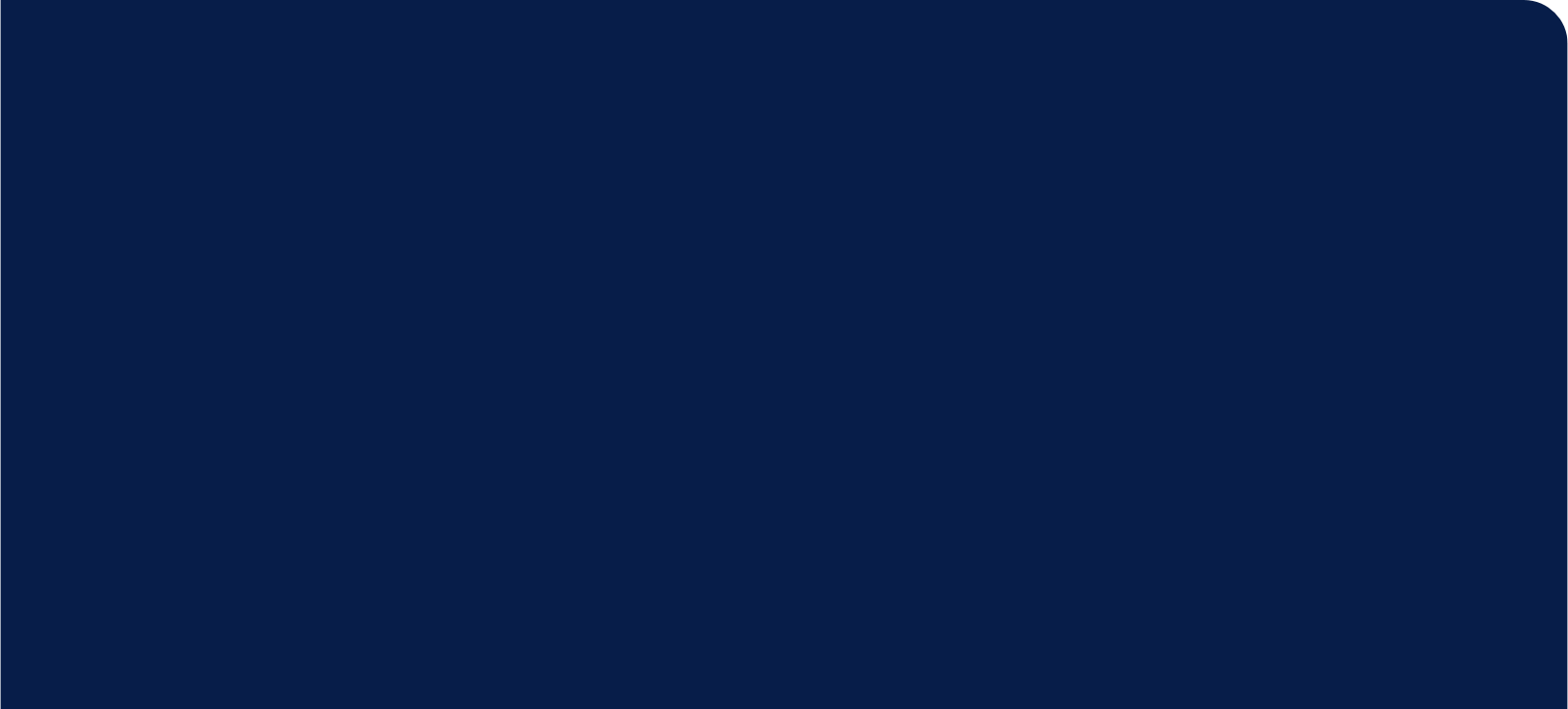 Def Sp Supply Chain Sub- Working Group
CDLS Tasker: Additive Manufacturing Maturity
The ask
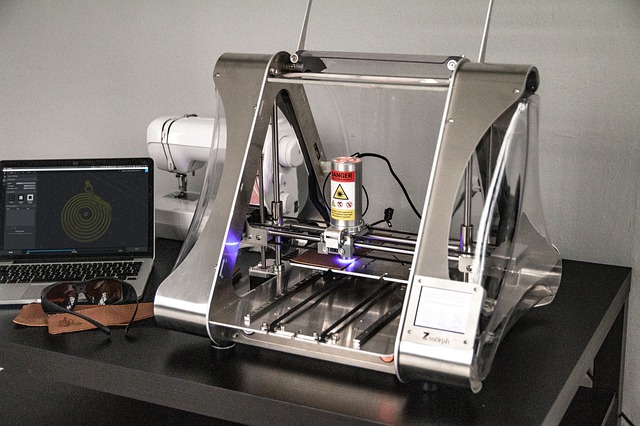 Approach
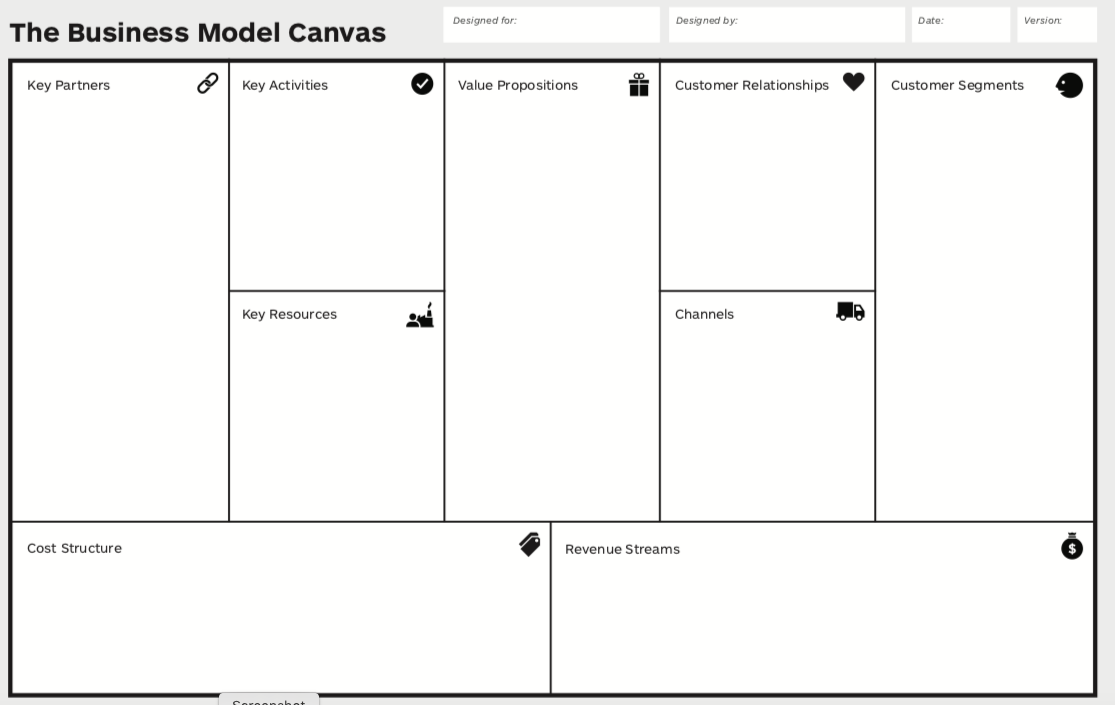 Finding 1 Two Emerging Business Models
Rapid Pro-typing and Tooling:
Design & Development
In-service Support, PDS & Resupply
Service and Availability:
Addressing obsolescence
Re-engineering  and low batch numbers
Increase Service levels
Sorter lead times
Future Product Design:
Higher performance
Lower weight 
Lower part count
Increased durability
Digital Manufacturing
(additive and advanced)
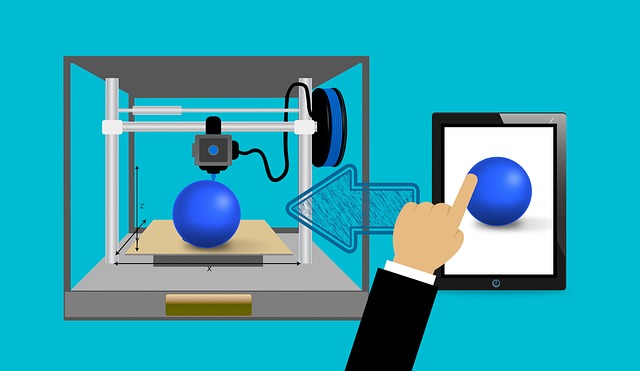 Digital Inventory
Lower number of SKU
Lighter items and subsequent reduction in cost to serve
Production close to point of need
Just in time with reduce lead time
No MOQ
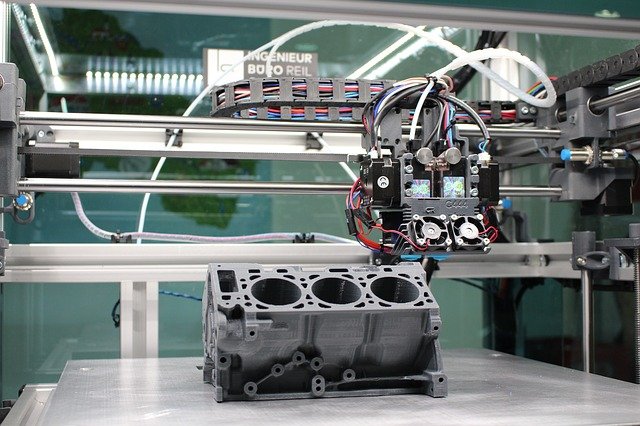 Finding 2: Common Challenges
Process qualification and Quality control: Repeatability, QoS, post processing and quality of finish
Maintaining Design Intent: geometry capture, safety criticality, material specification, heat treatment, finishing
Part qualification and certification: Compliance with Standards, legislative limitations and recognition by regulatory bodies
IP Protection  and Data Management : data files, format, mechanism for sharing while protecting designs and commercial advantage
Environmental control and supply chain assurance of print material
Questions?